Zichy Tehetségműhely záró rendezvénye
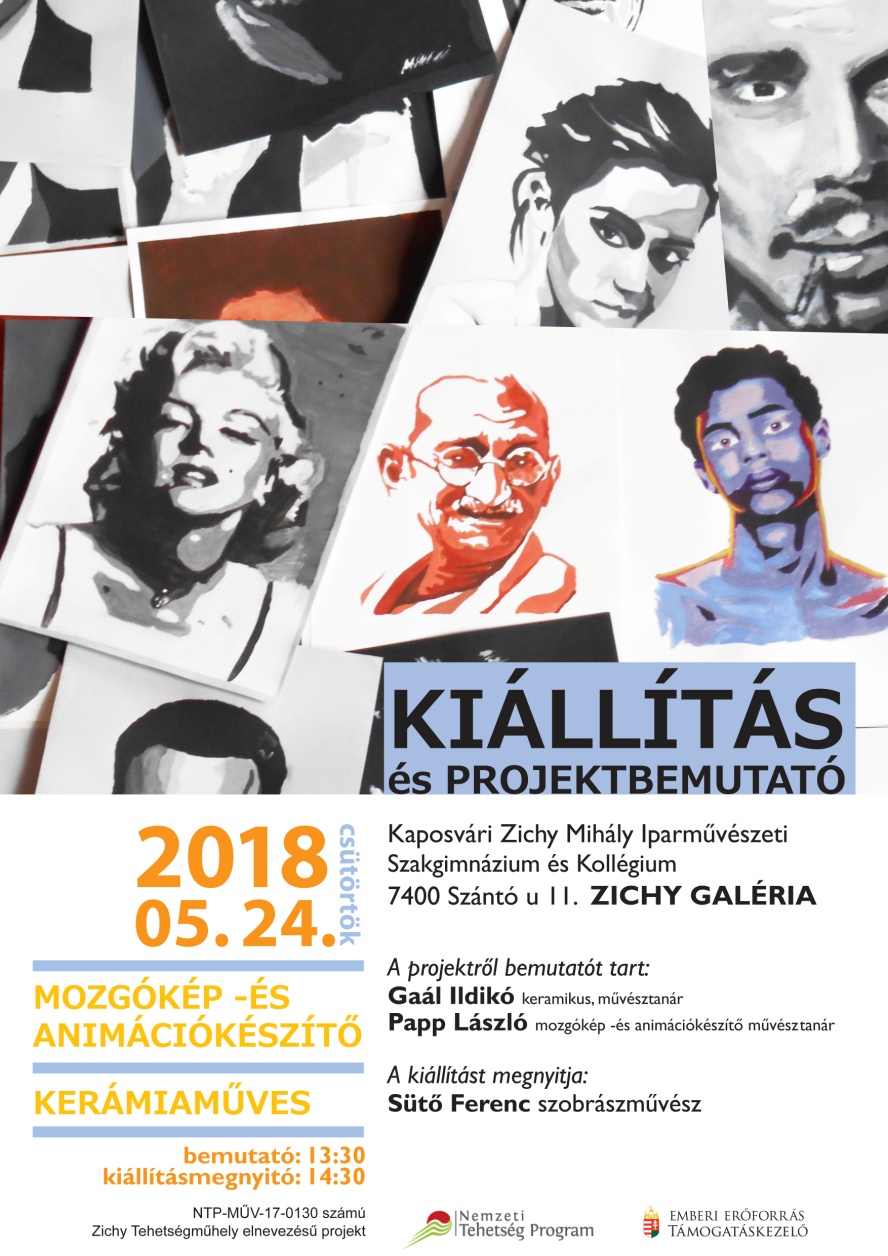 1
Projektbemutató
2
3
4
Kiállítás megnyitó
5
6
7
8
9
10
11
12
13
14
15
16
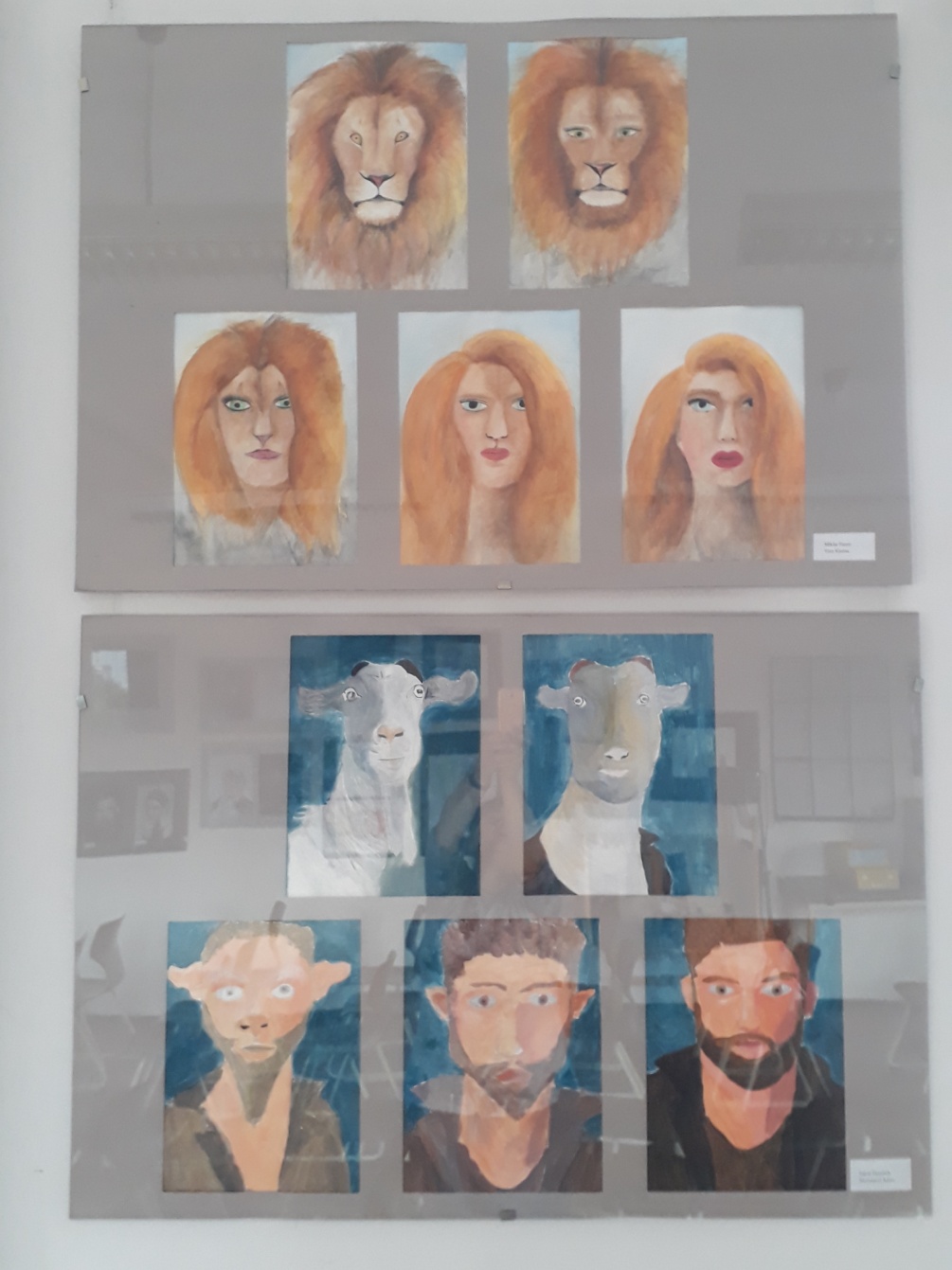 17
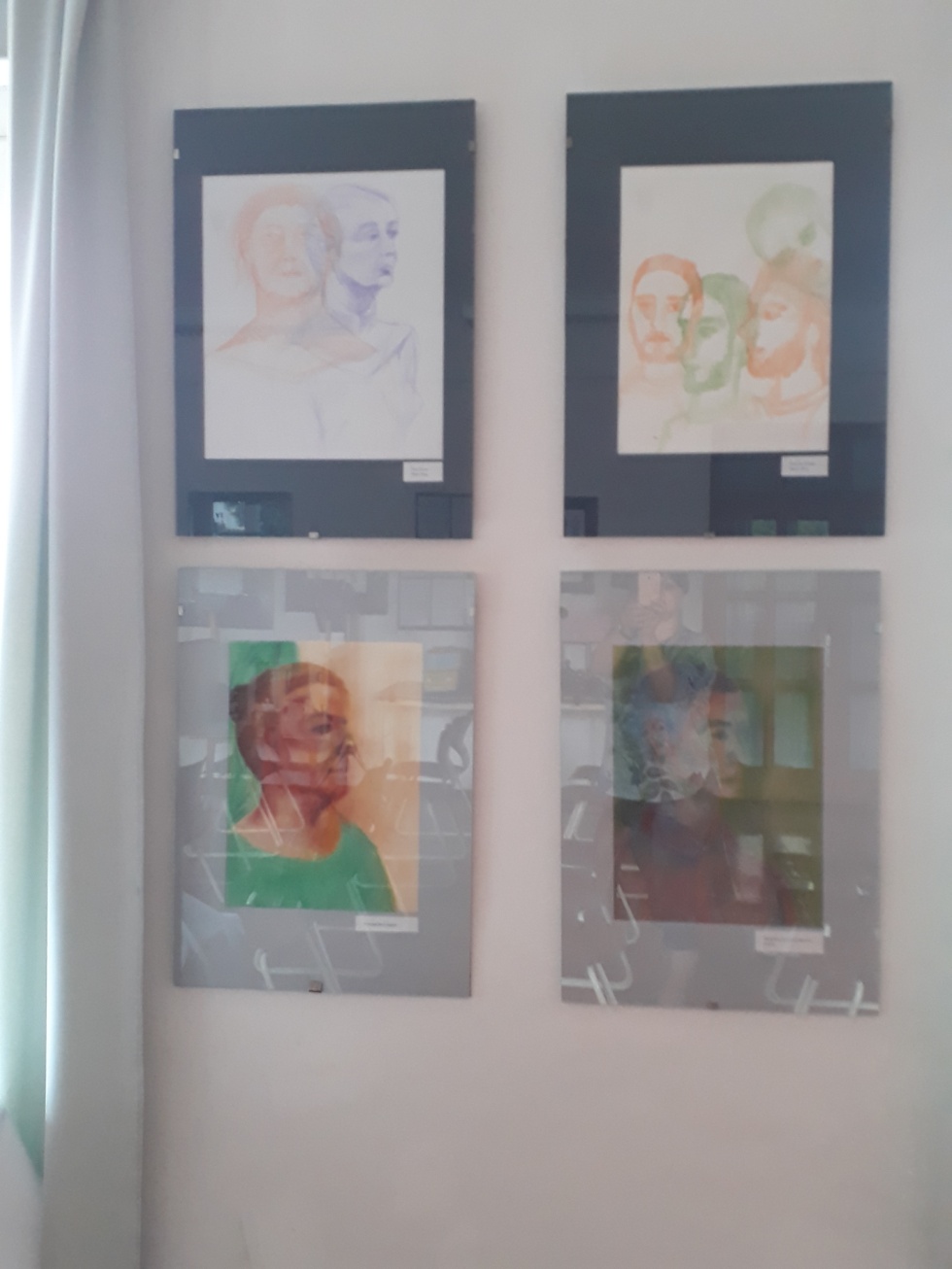 18
19
20
21
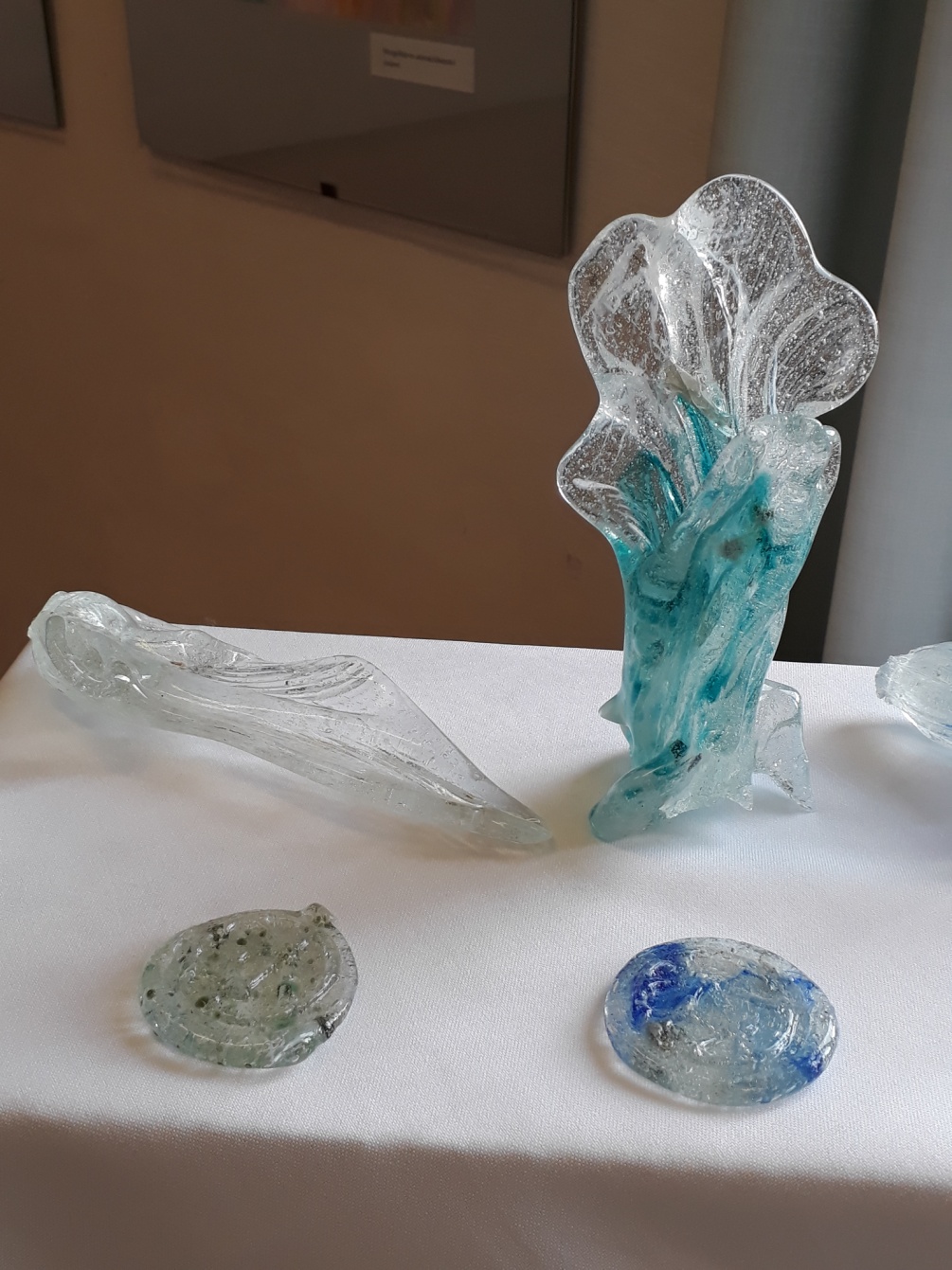 22
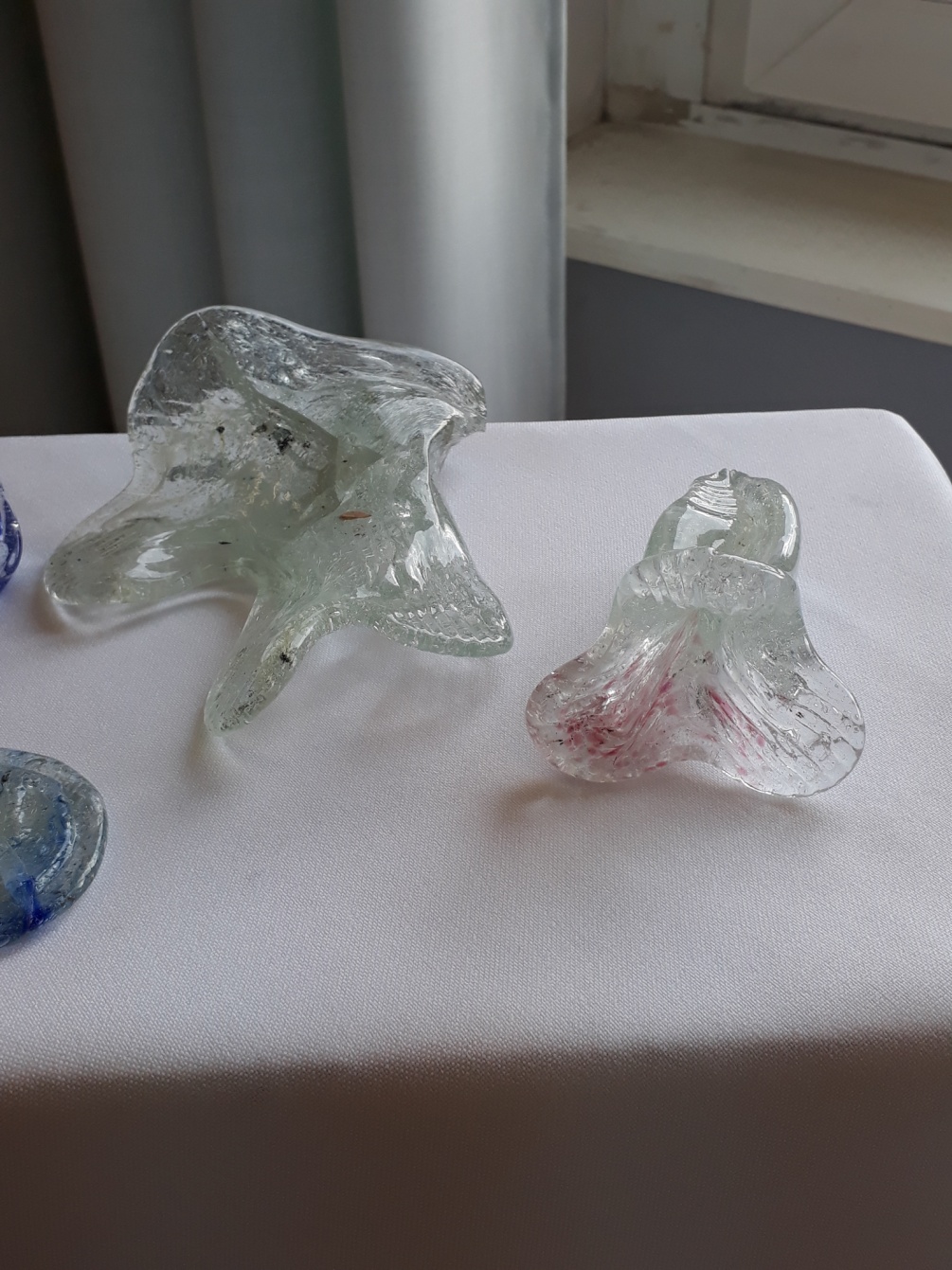 23
24
25
26
27
28
29
30
31
32
33
34
35
36
37
38
39
40